Chi sono i missionari del P.I.M.E.?
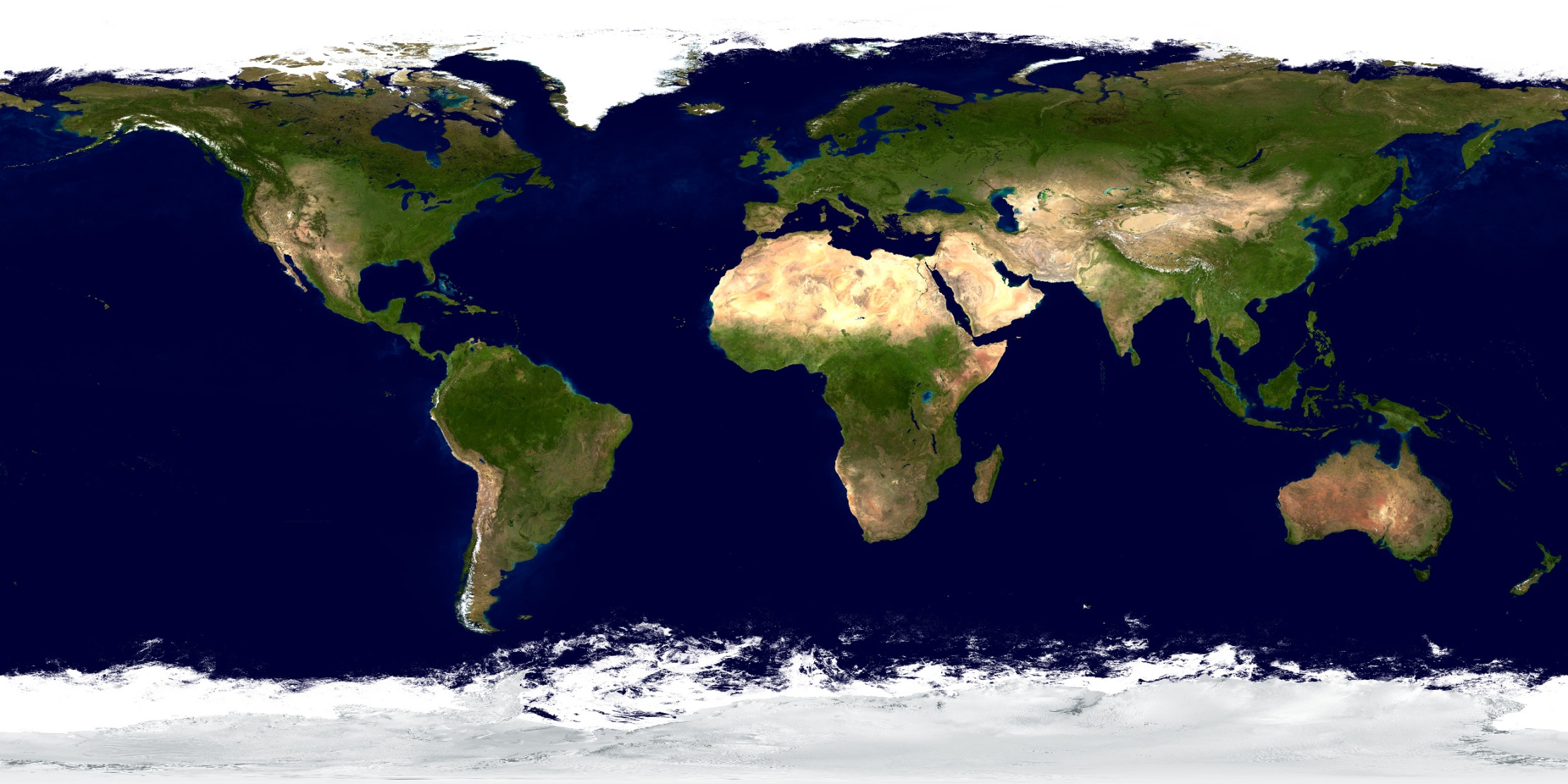 I primi MISSIONARI del P.I.M.E. partirono nel 1852furono 5 preti e 2 catechisti partiti per la PAPUA NUOVA GUINEA (Oceania)
Tra loro c’era padre Giovanni Mazzucconi
Fu il primo 
ad essere ucciso. 
Fu un martire
per testimoniare Gesù,
per amarlo 
fra i più lontani 
e i più dimenticati.
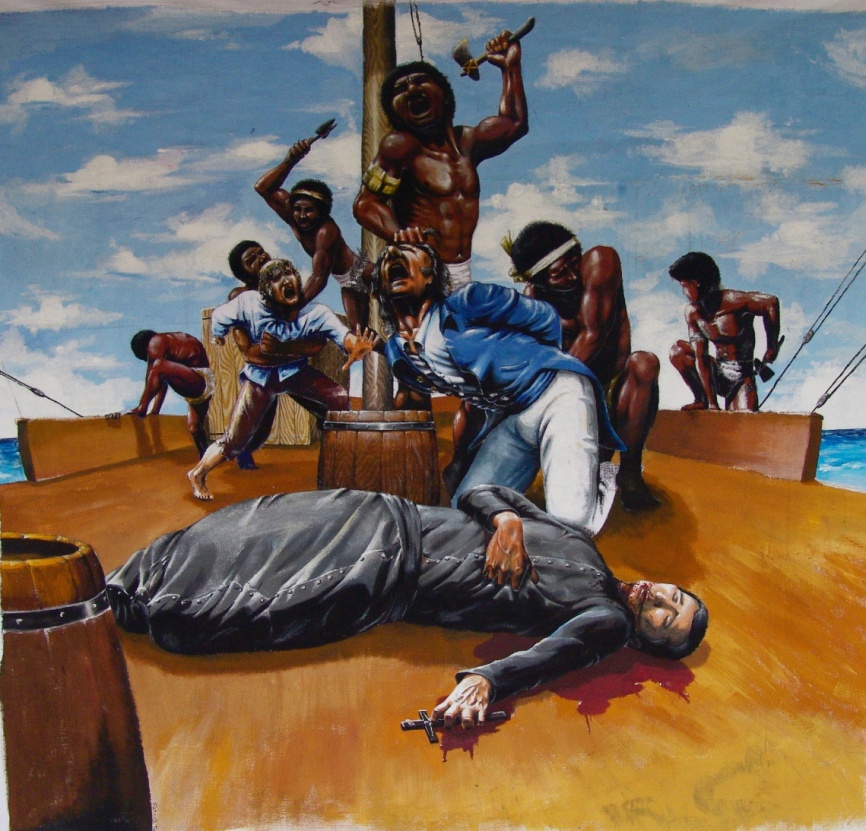 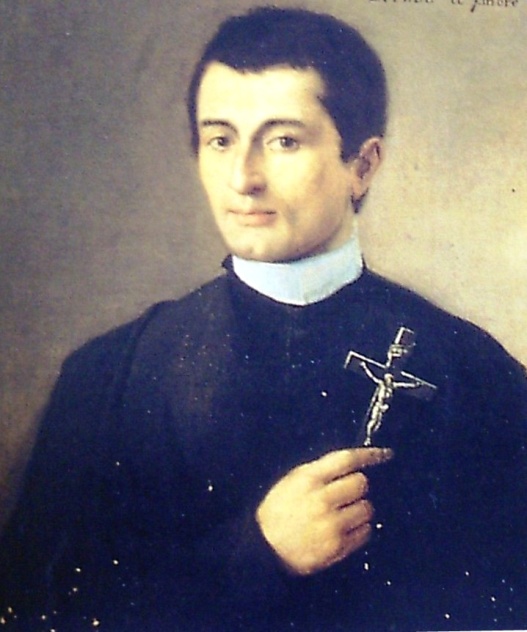 …e così molti altri dopo di lui
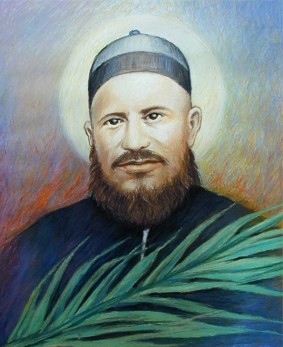 P. Tullio Favali
San Alberico Crescitelli
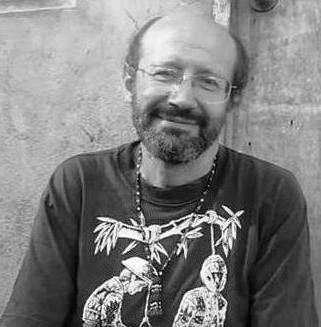 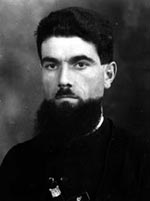 P. Mario Vergana
P. Fausto Tentorio
P. Pietro Galastri
Oggi il P.I.M.E. è presente in 16 PAESI
Più di 160 anni di storia…
La sigla P.I.M.E. che cosa significa?
ISTITUTO
ESTERE
PONTIFICIO
MISSIONI
PONTIFICIO  ISTITUTO  MISSIONI  ESTERE
[Speaker Notes: I]
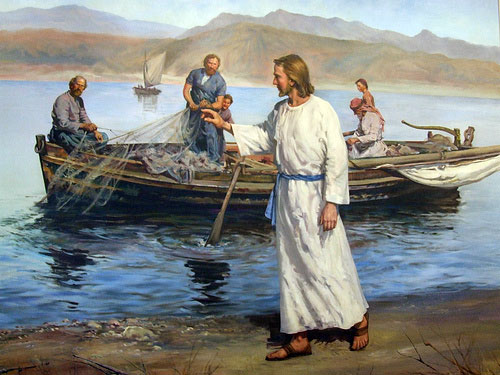 Perché partire in missione a volte rischiando di essere uccisi?

Le motivazioni principali dei missionari sono:

- partire innamorati di Dio per condividere le gioie 
e le sofferenze di chi è più in difficoltà, 

- per imparare ad amare vivendo fra i più bisognosi,

e per annunciare (far sapere) che è venuto sulla terra un uomo, chiamato il “Cristo”, 
che è realmente risorto per tutti 
e che ci ha mostrato come lui ha saputo amare tutti.
Gesù dopo essere apparso 
ai suoi discepoli, disse a loro di annunciare 
in tutto il mondo la bella notizia che è risorto dai morti.
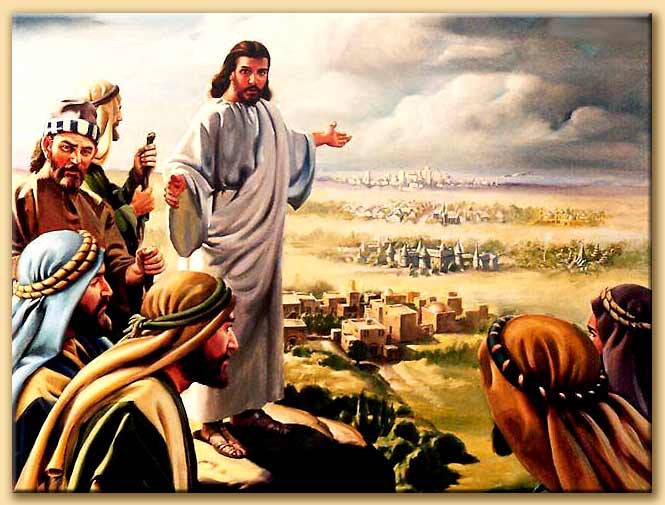 Gesù si è identificato nei più poveri, gli ultimi della società, 
i più lontani e i più dimenticati.
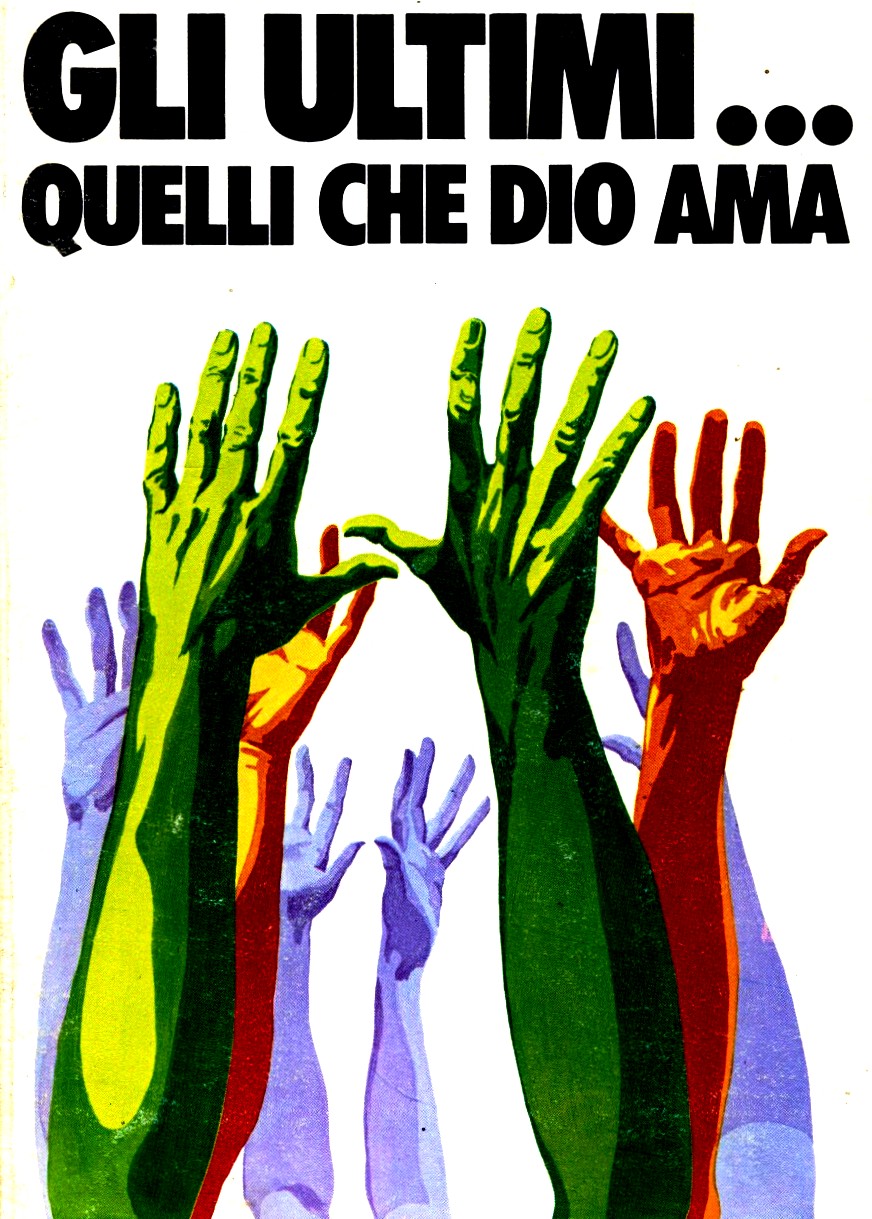 … partire per far conoscere 
il messaggio d’amore di  GESU’
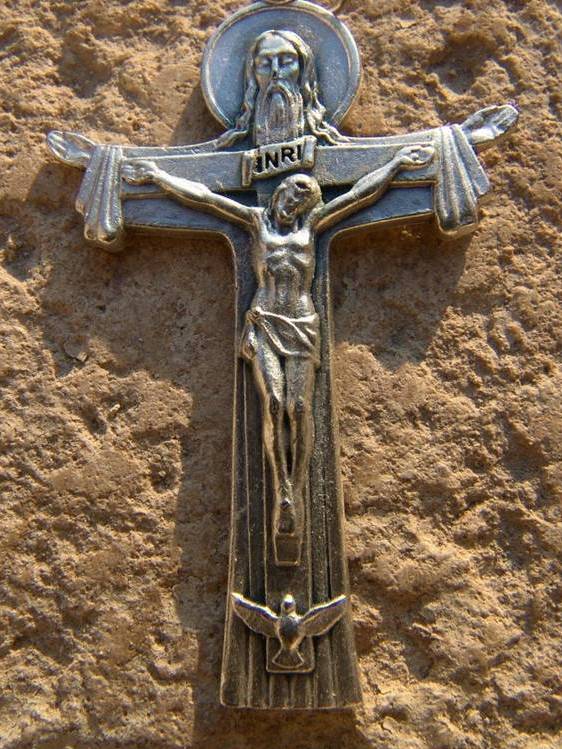 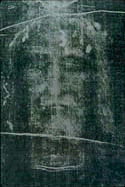 FAR CONOSCERE GESU’, MA COME?
con la testimonianza di vita silenziosa
A volte mediante il dialogo con le altre religioni
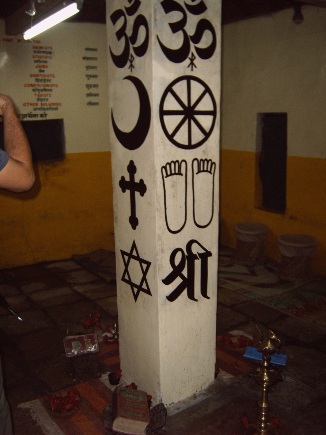 In una parola?
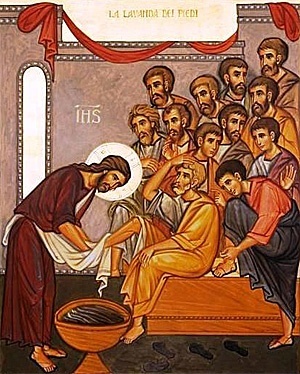 Cercando di vivere come
ha vissuto Gesù
Il MISSIONARIO 
parte per andare ad abitare nelle popolazioni 
per CONDIVIDERE le gioie e le sofferenze
per AMARE Cristo negli ultimi 
nei più dimenticati e nei più sofferenti.
Evangelizzare non è predicare agli altri, 
ma TESTIMONIARE con la propria vita
 nel vivere (condividere) la carità!
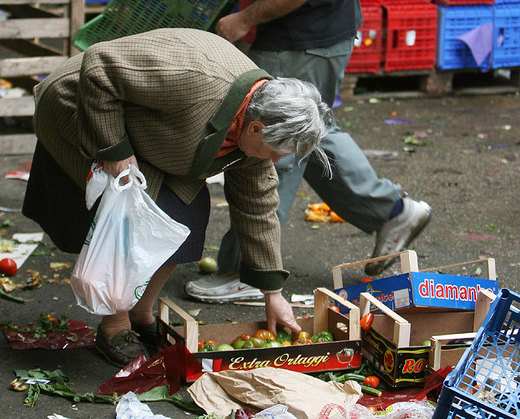 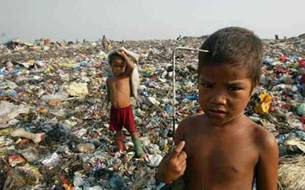 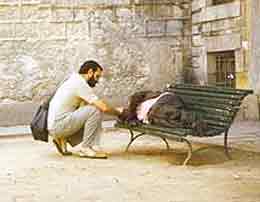 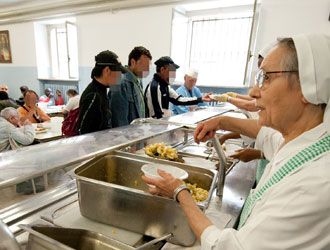 CONDIVIDERE
AMARE
TESTIMONIARE
con la propria vita
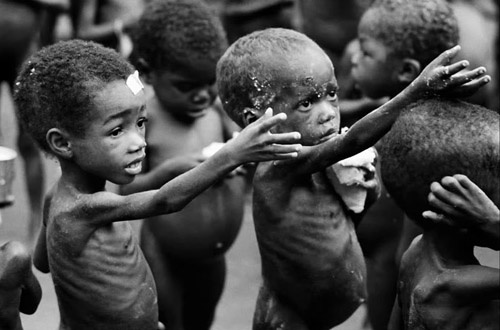 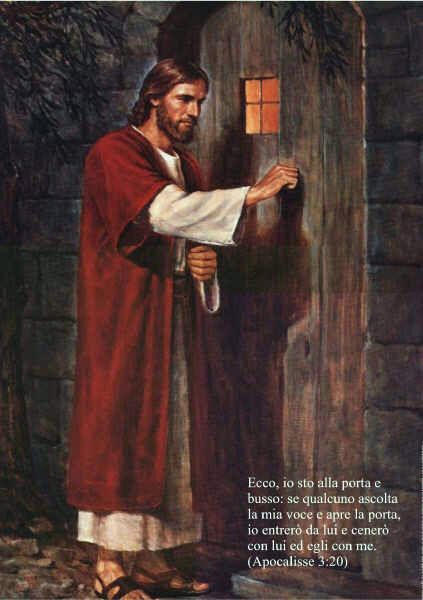 Ecco, io sto alla porta e busso: 
se qualcuno ascolta la mia voce 
e apre la porta, 
io entrerò da lui 
e cenerò con lui 
ed egli con me. 
(Ap. 3,20)
Dove sono presenti i missionari P.I.M.E. nel mondo?
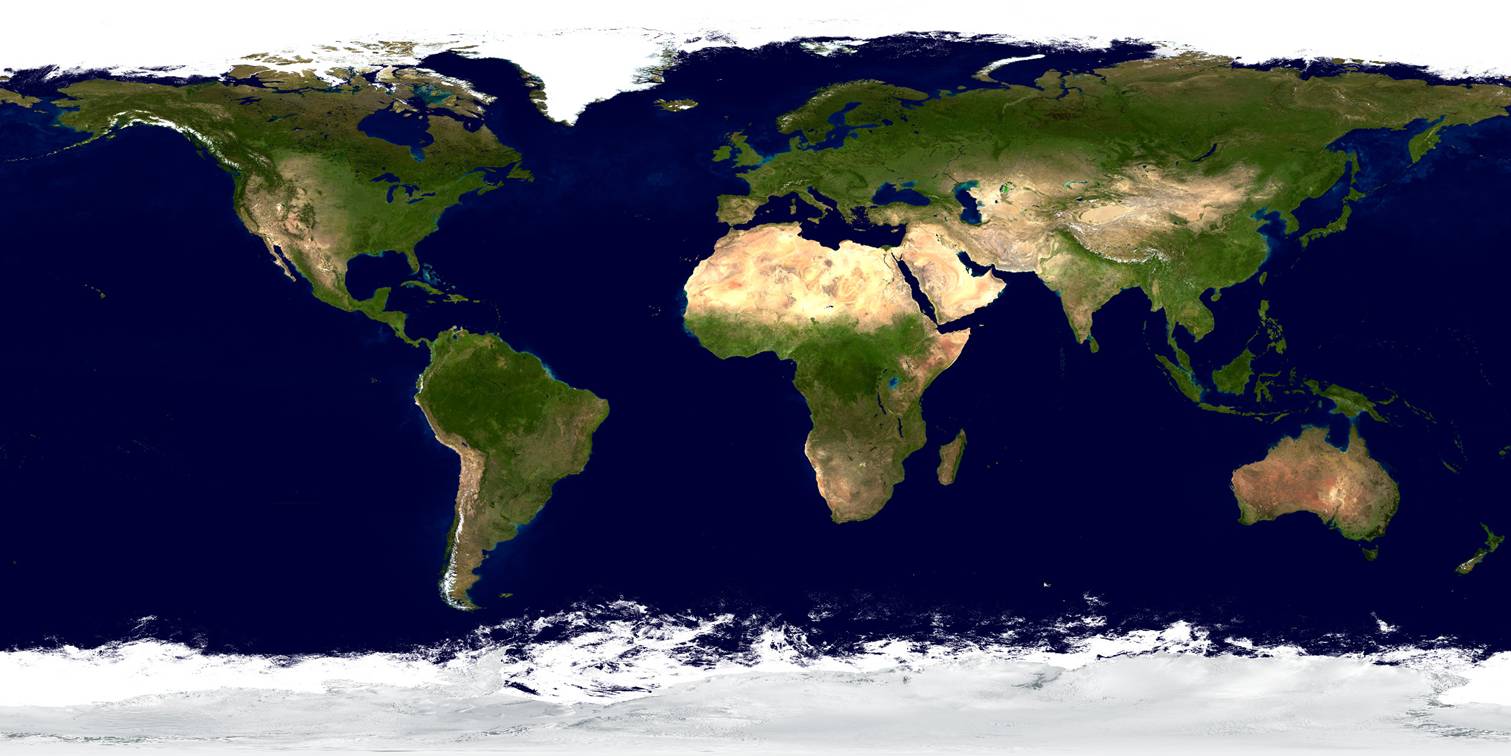 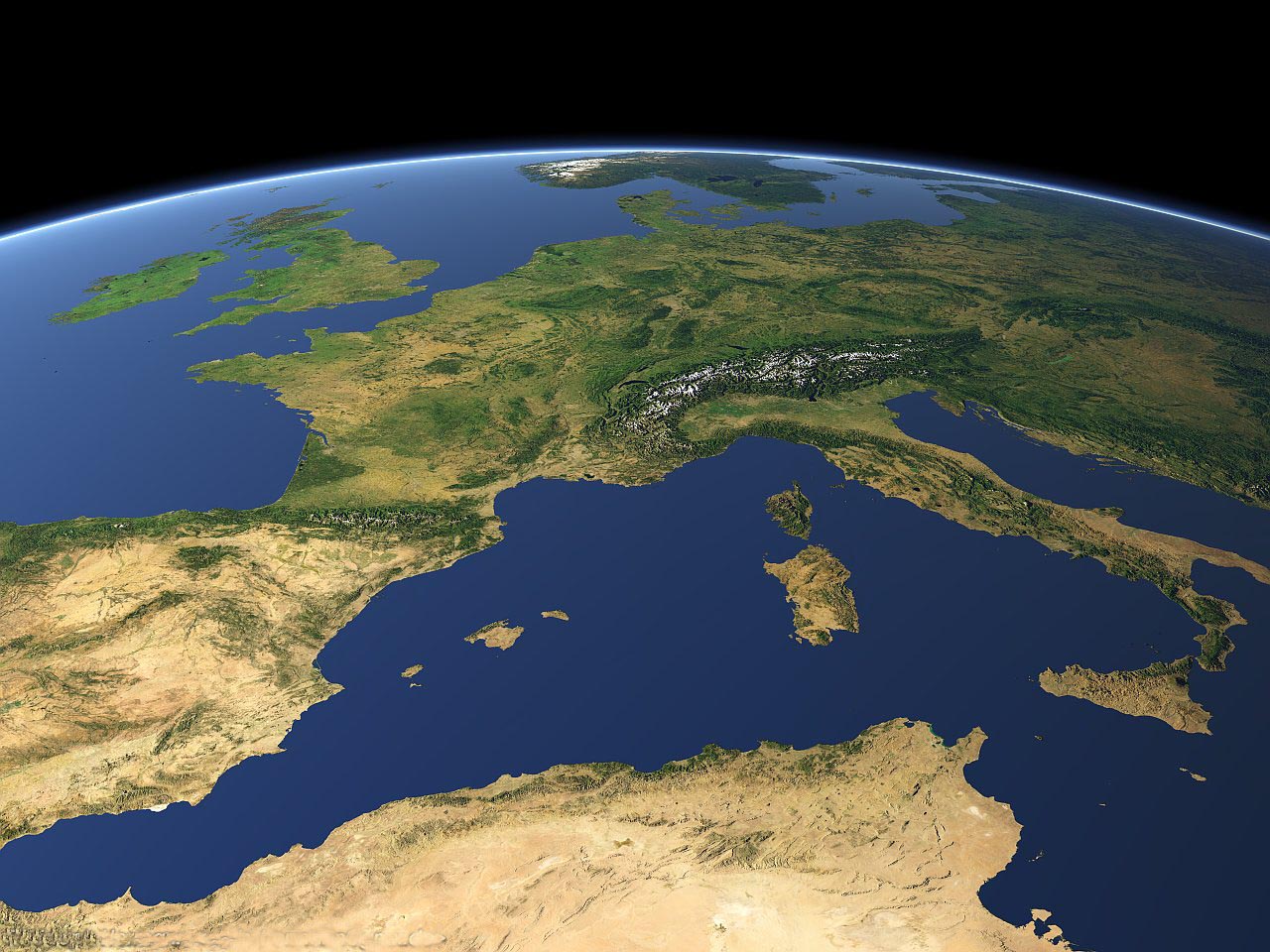 Il PIME in Italia
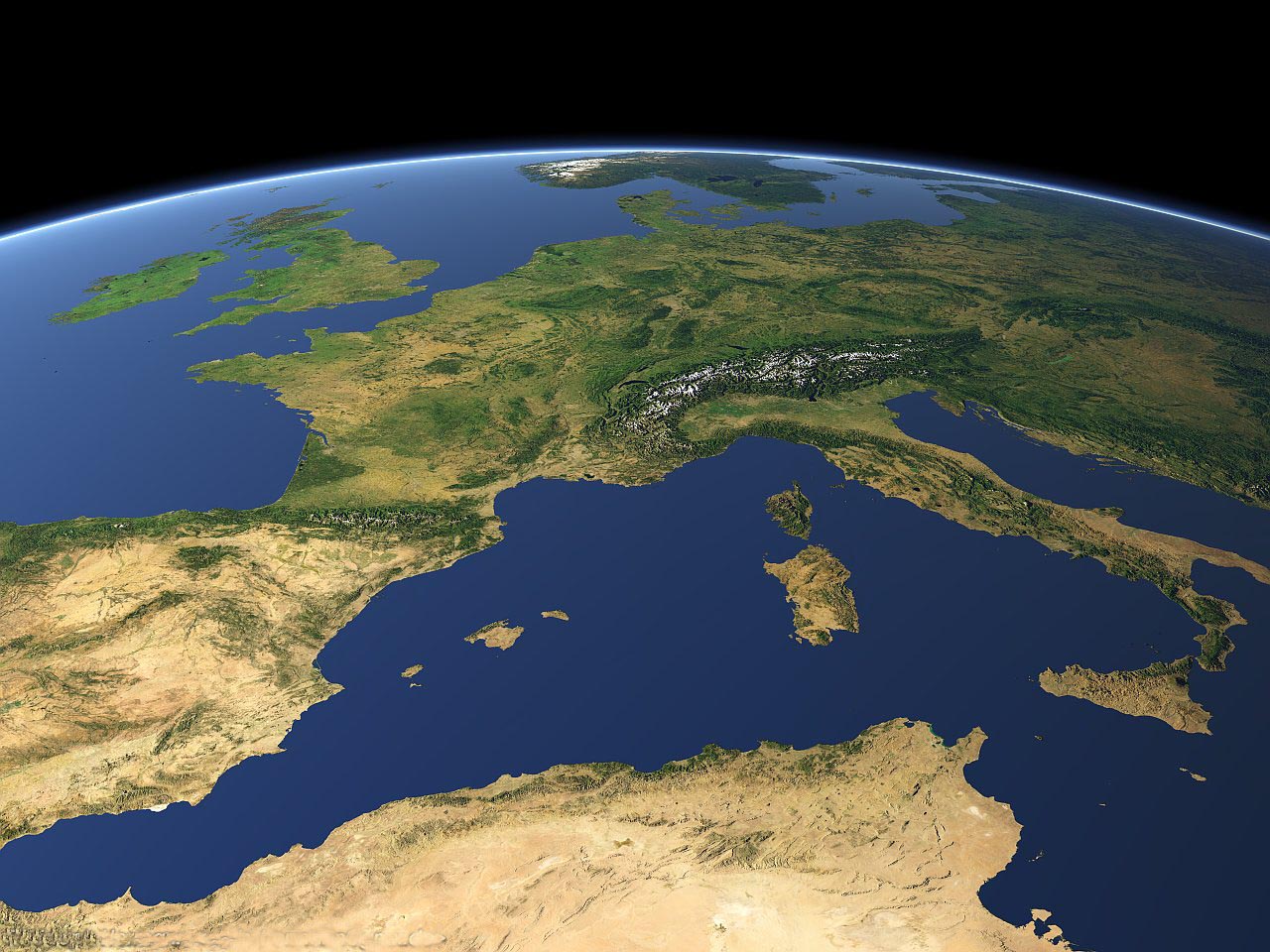 Il PIME in Italia
Monza
Milano
ROMA
CATANIA
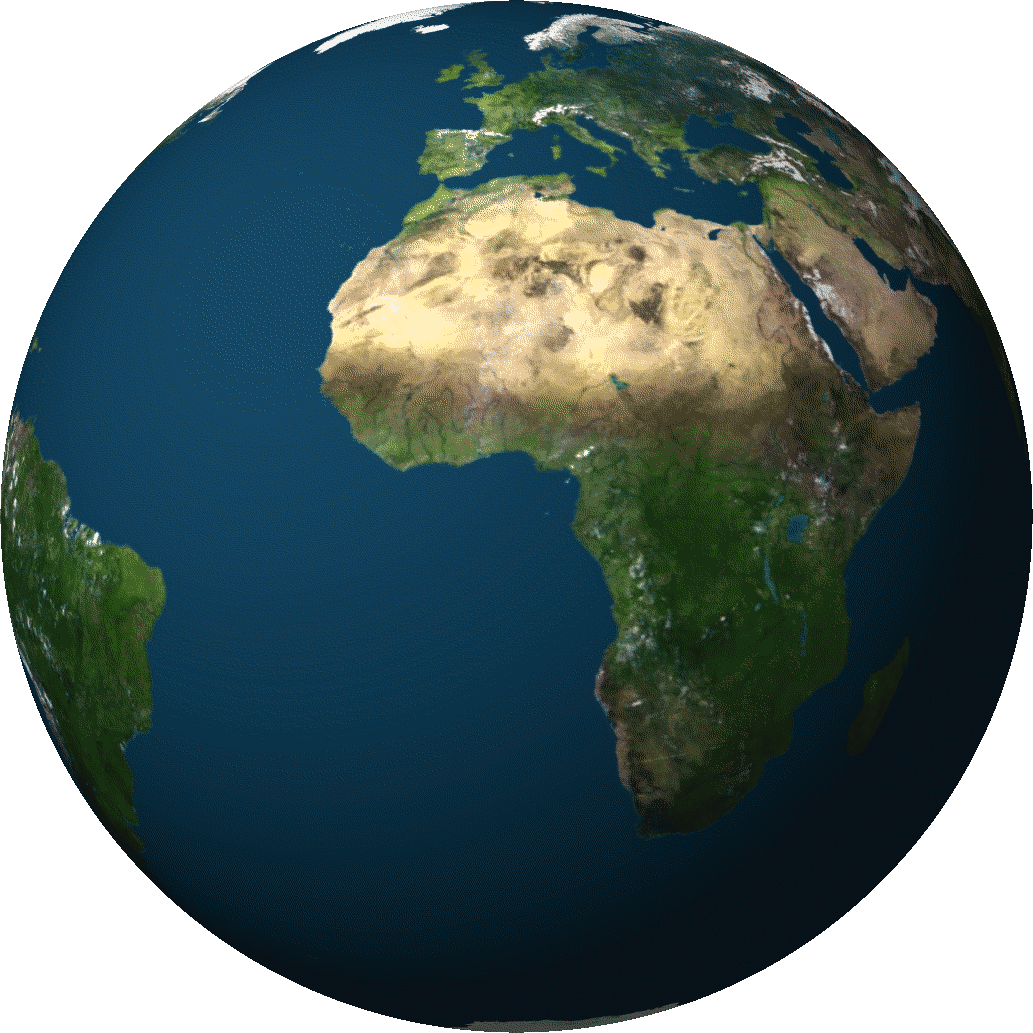 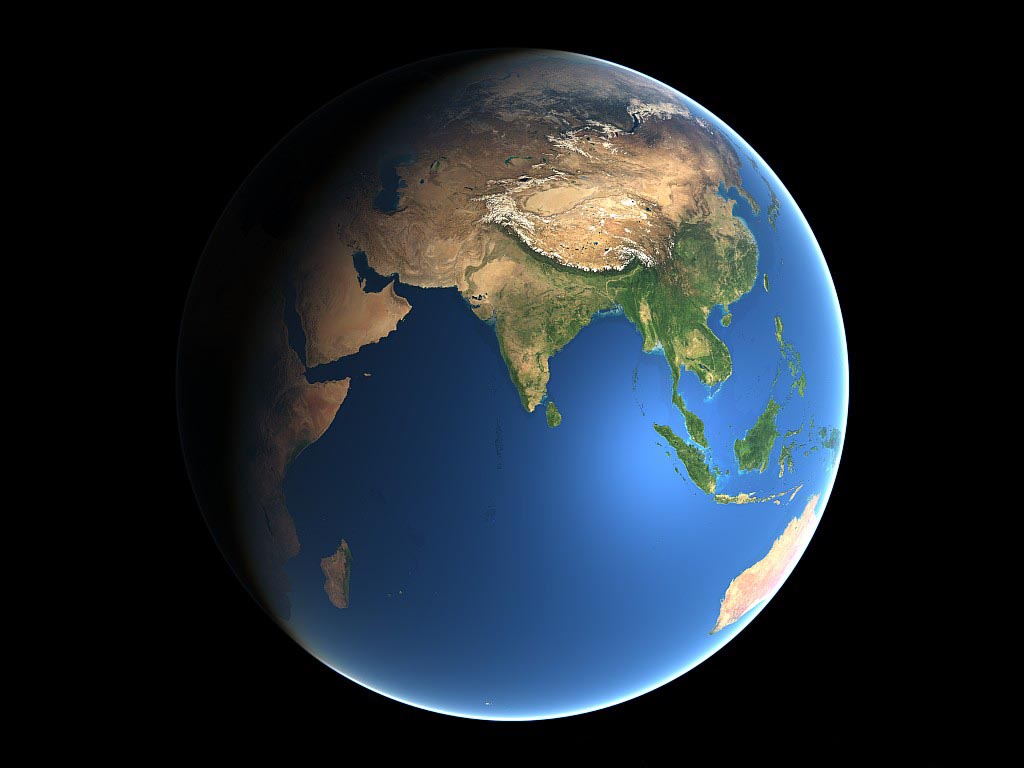 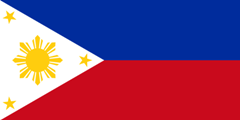 Filippine
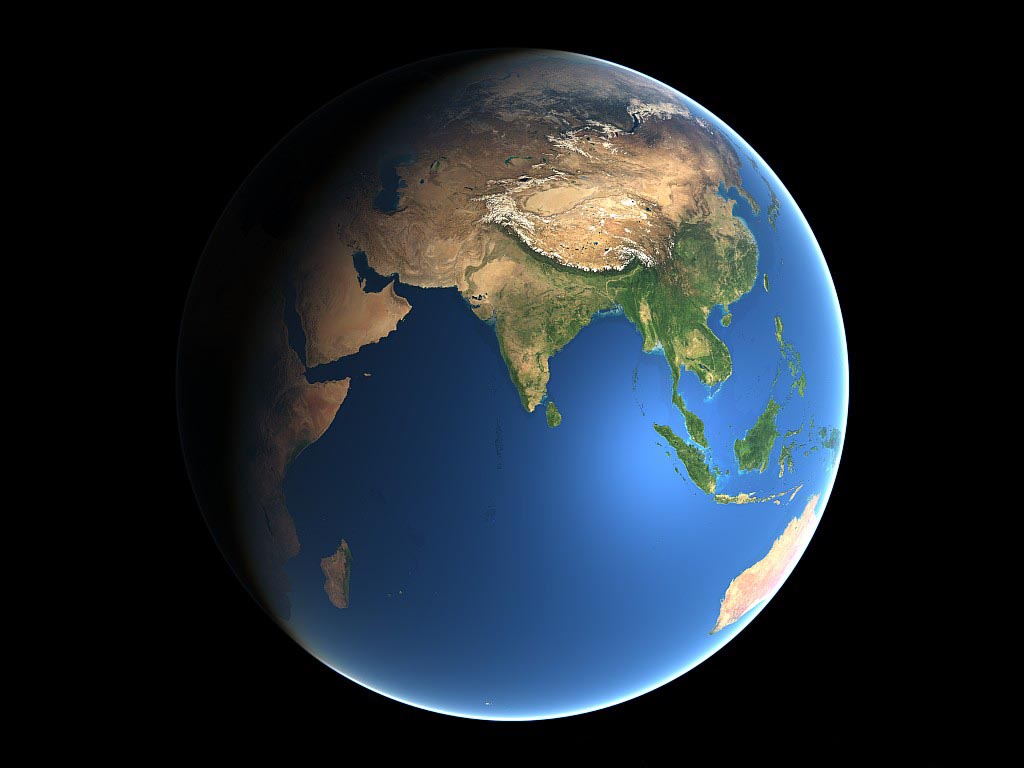 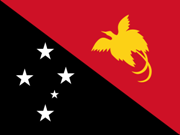 Papua Nuova Guinea
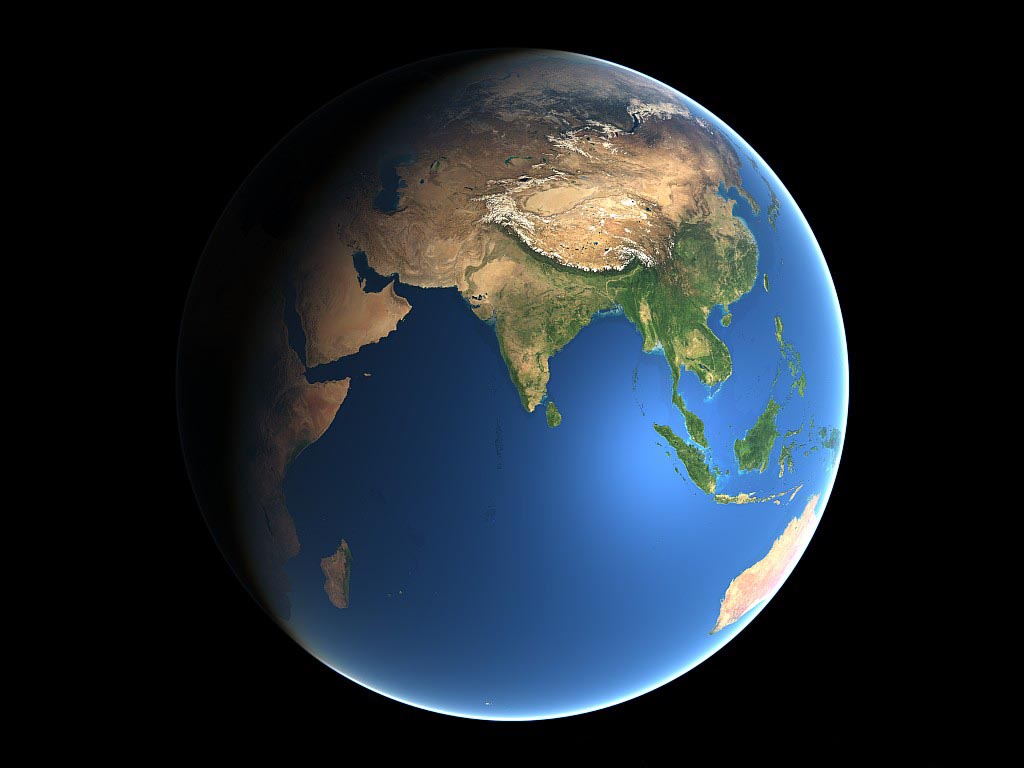 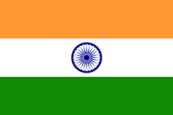 India
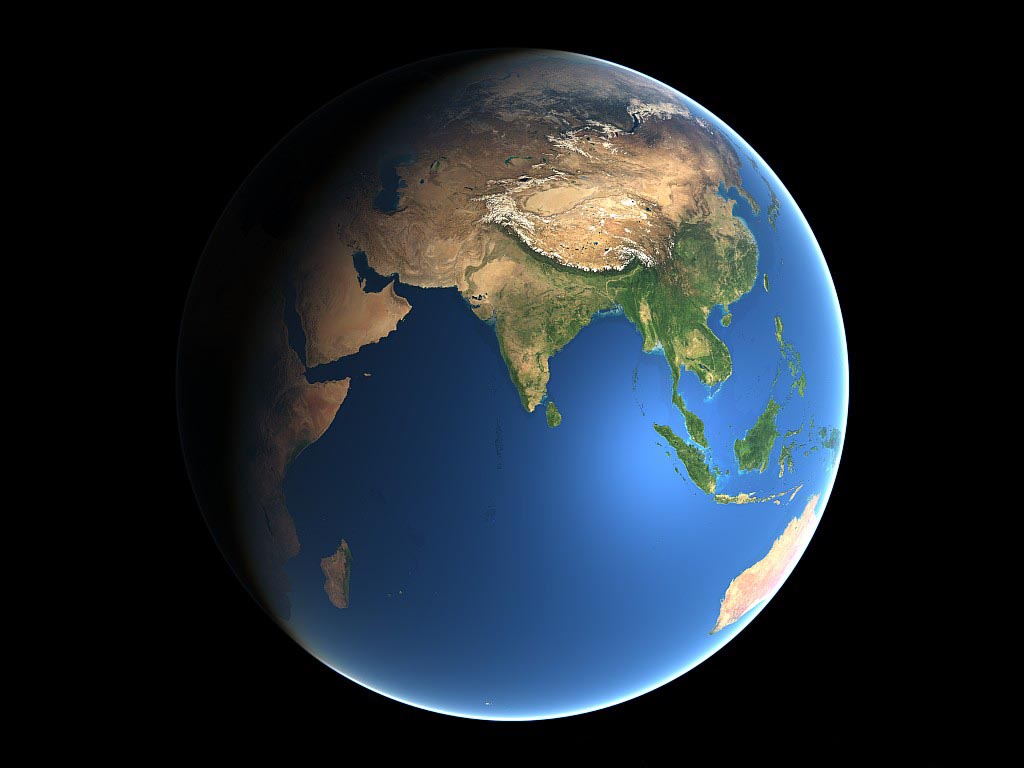 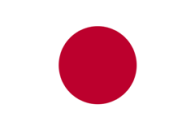 Giappone
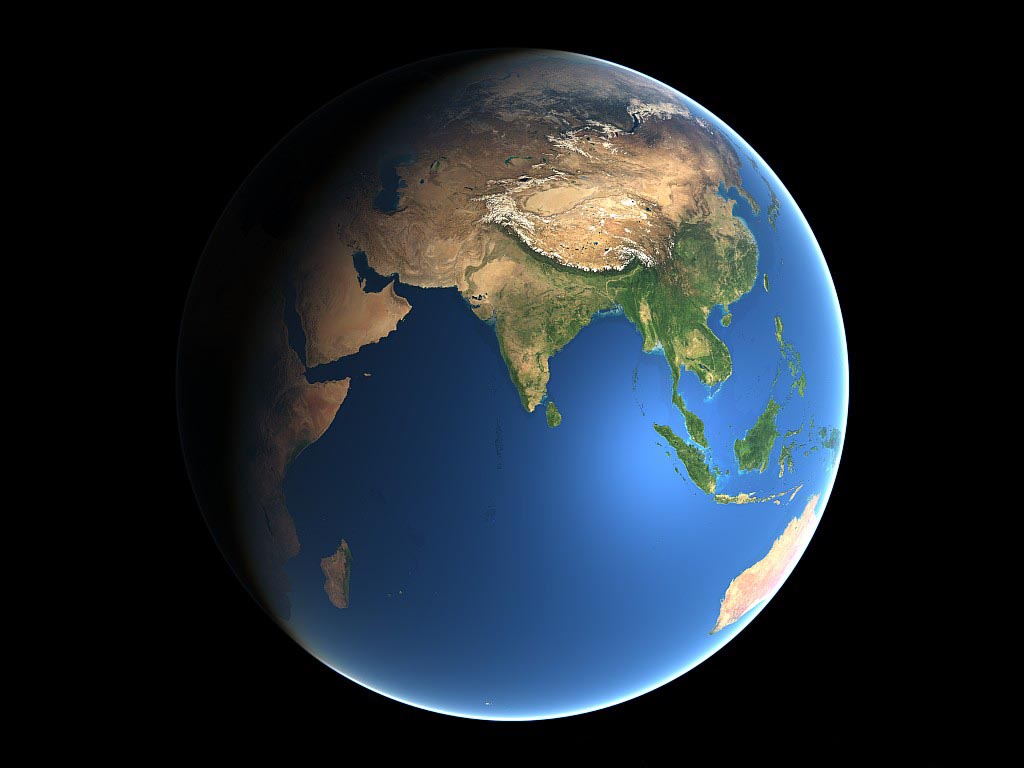 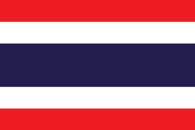 Thailandia
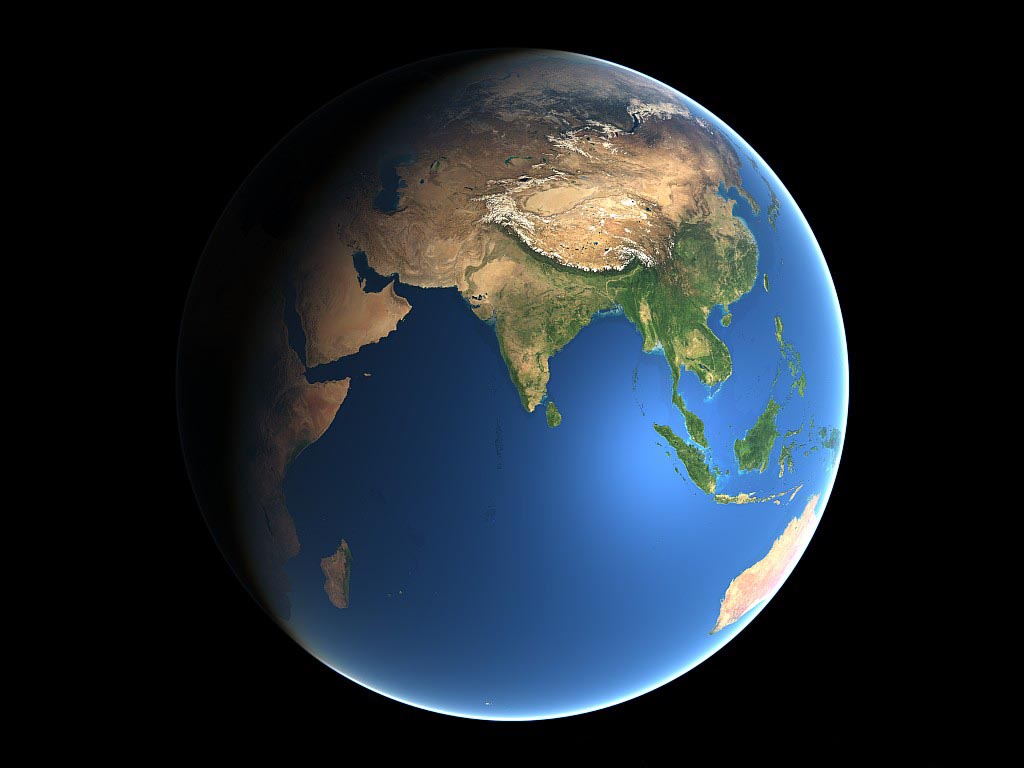 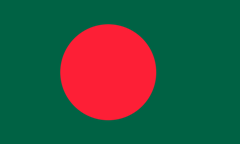 Bangladesh
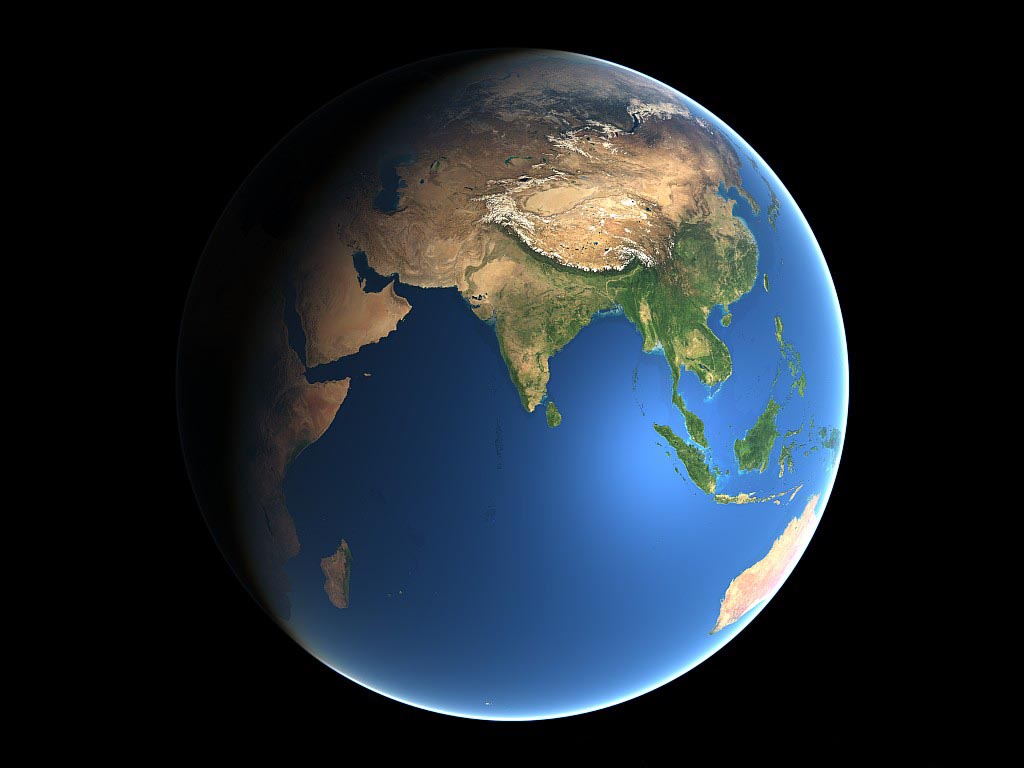 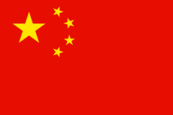 Hong Kong
Pechino - Cina
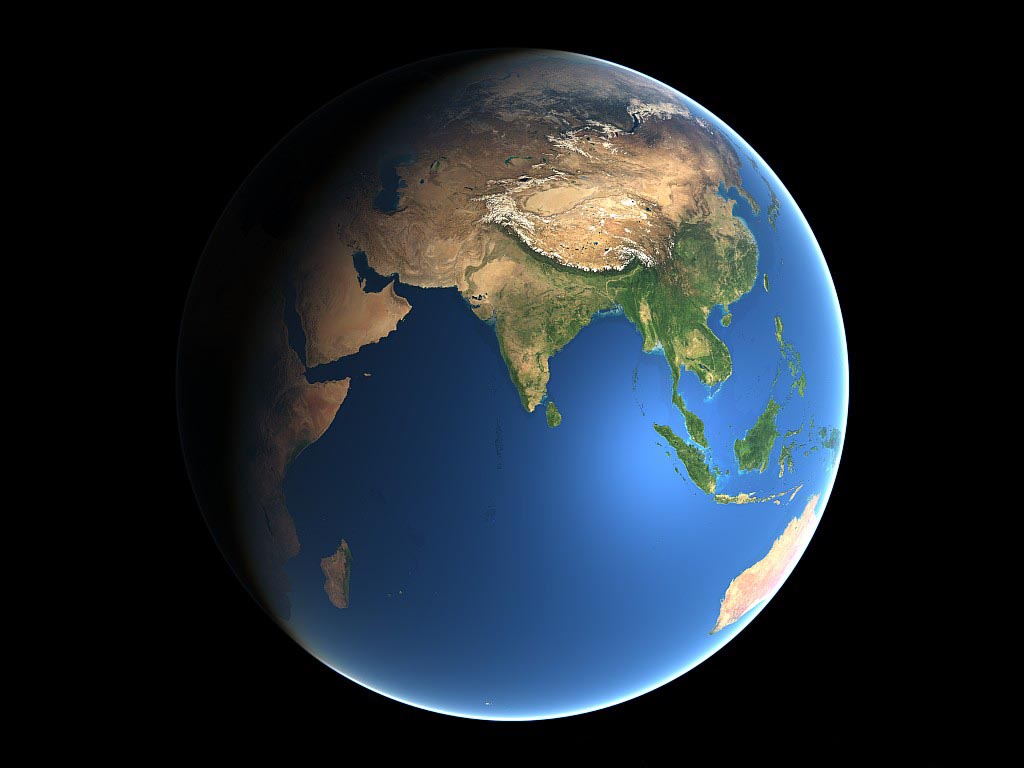 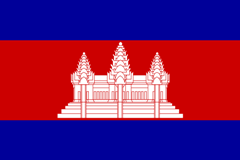 Cambogia
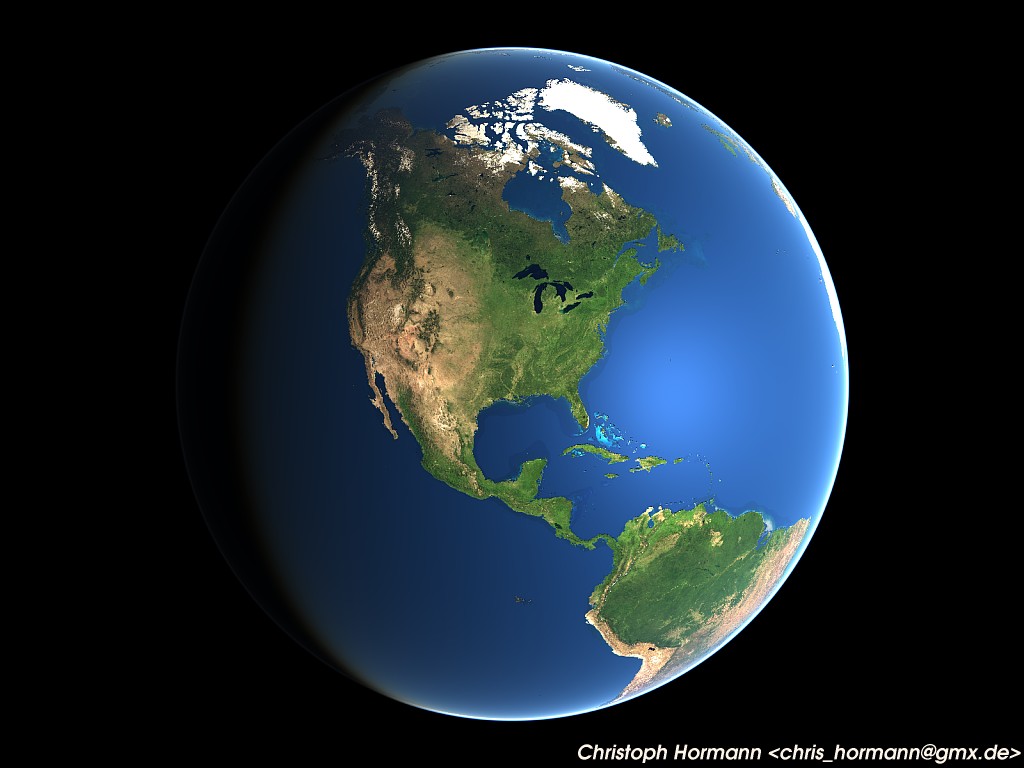 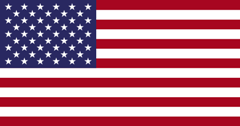 U.S.A.
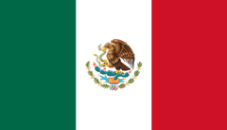 Messico
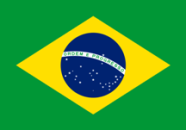 Brasile
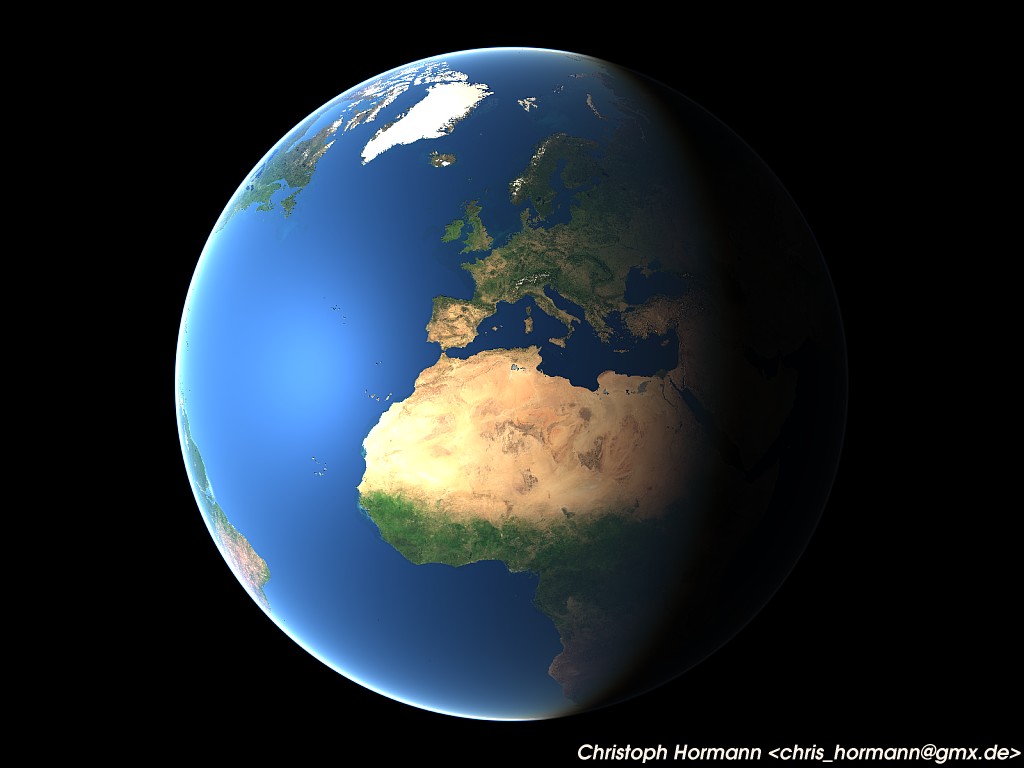 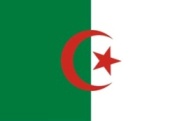 Algeria
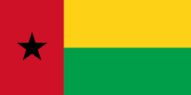 Guinea Bissau
Costa D’Avorio
Camerun
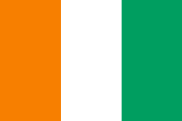 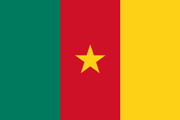 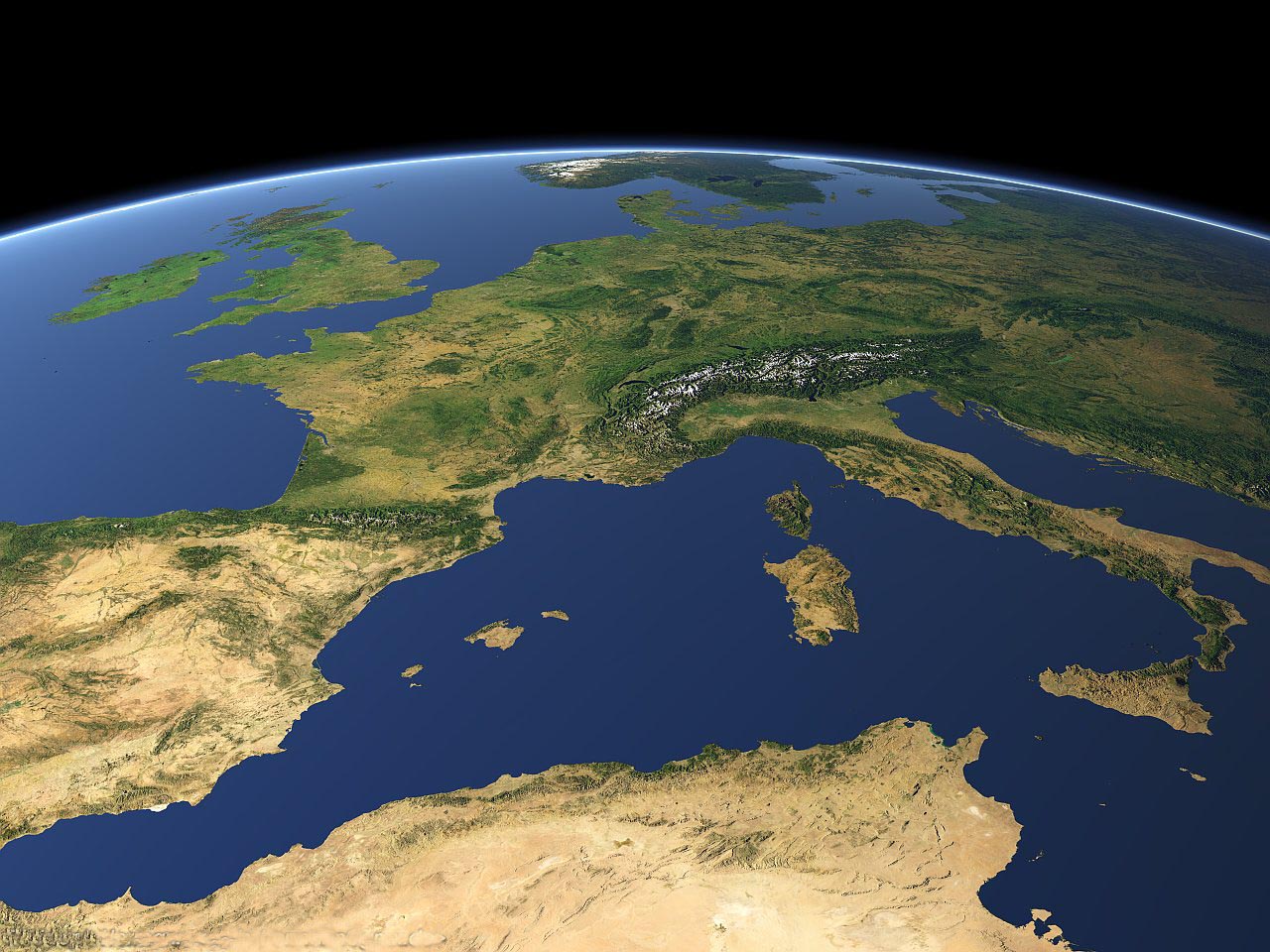 Seminario Teologico Internazionale del P.I.M.E.
Monza